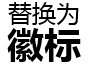 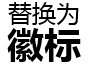 彭德威
副总裁
Fabrikam
广州市黄石路 50 号，510000
www.fabrikam.com
360.555.0150 | rtamburello@fabrikam.com
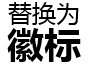 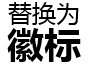 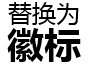 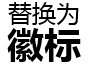 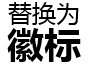 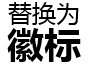 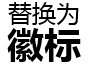 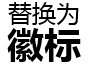 [Speaker Notes: 要 更改第一个示例名片，您可以用自己的内容替换相应内容。要更改徽标，请选择图片“替换为徽标”，并在”图片工具“下的”格式“选项卡上选择“更改图片”。

或者，如果您愿意从头开始创建，请按“开始”选项卡上的“新建幻灯片”按钮以插入新页。现在，在空白占位符中输入您的文本，并使用“插入图片”添加您的徽标。]